Texas Water Development Board
Water Supply and Infrastructure Financial Assistance Programs
1
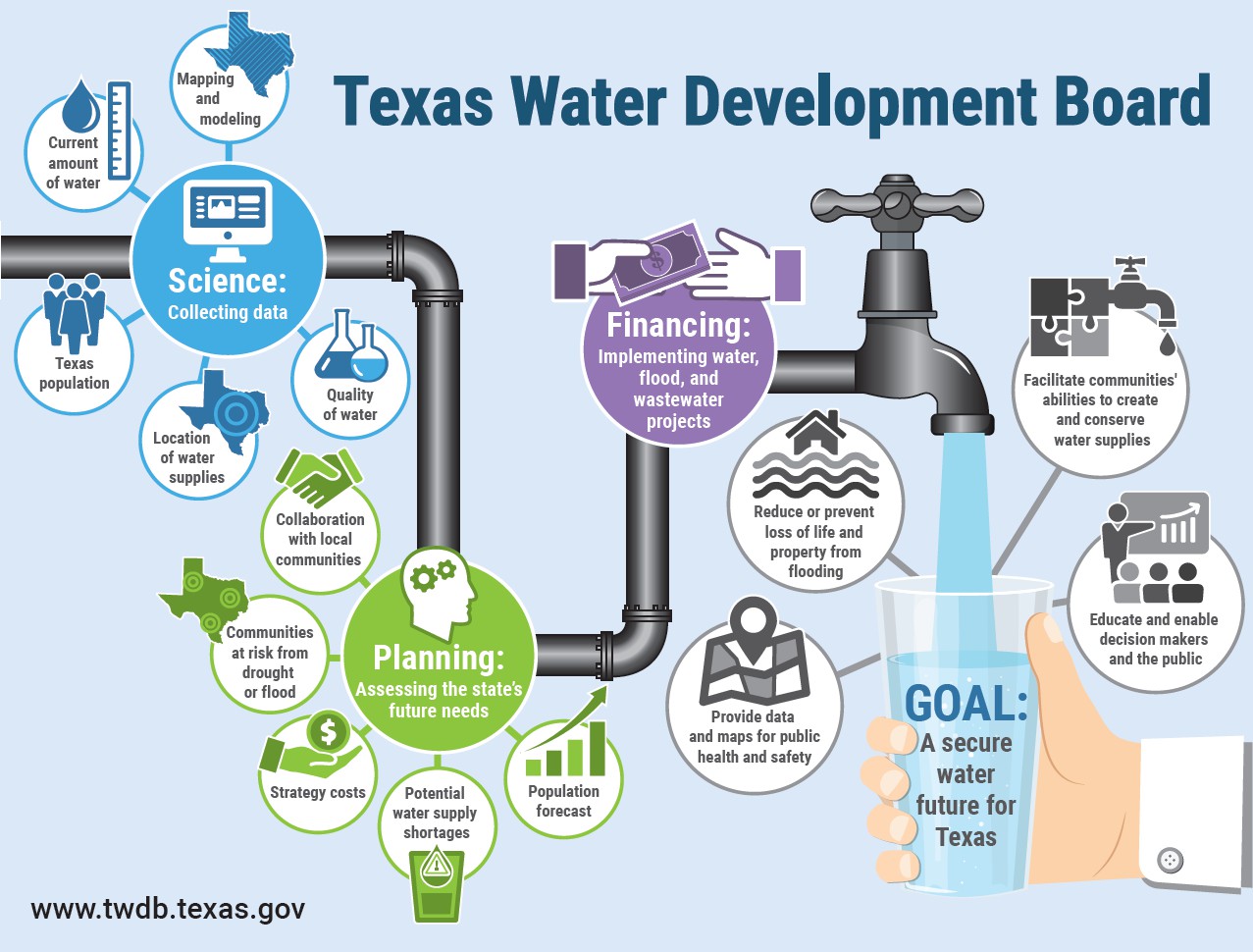 2
TWDB Funding Commitments
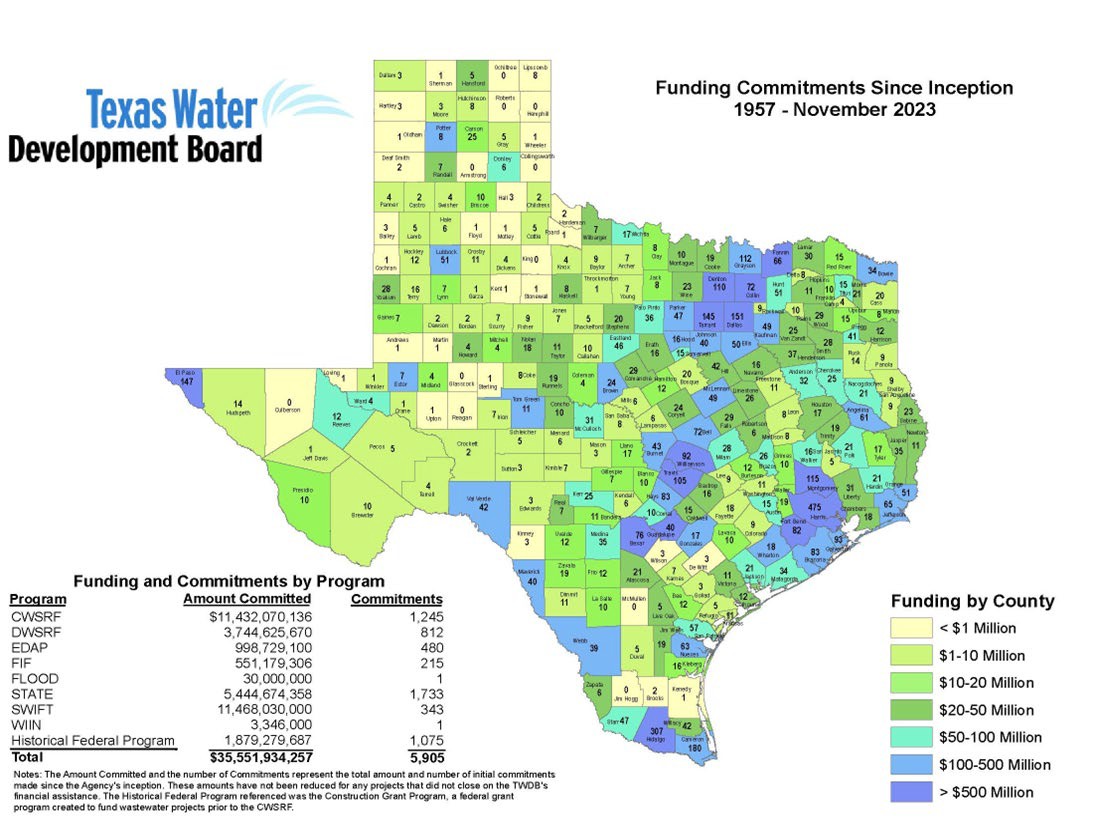 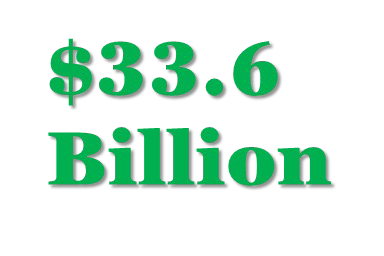 3
Why?
Dollars Committed and Cost Saving Estimates
4
Illustrative Lending Rates
CWSRF 30-year Term	DWSRF 30-year Term
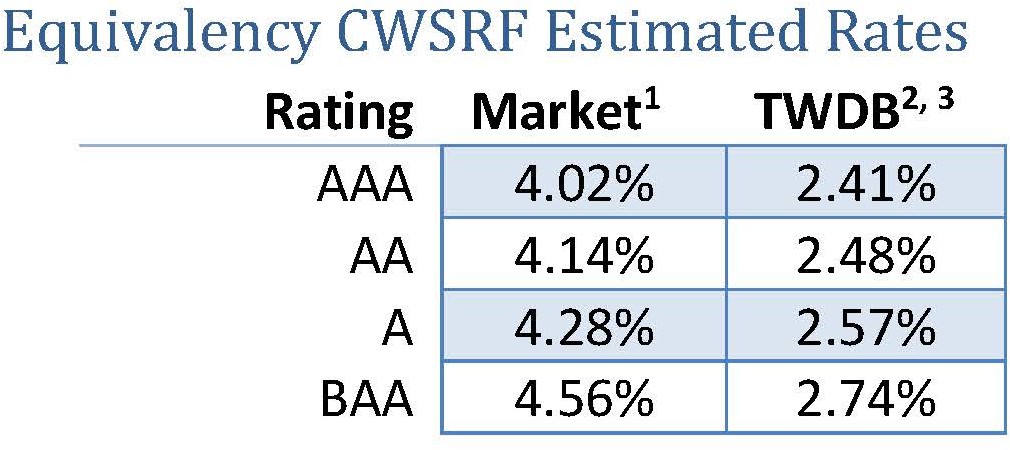 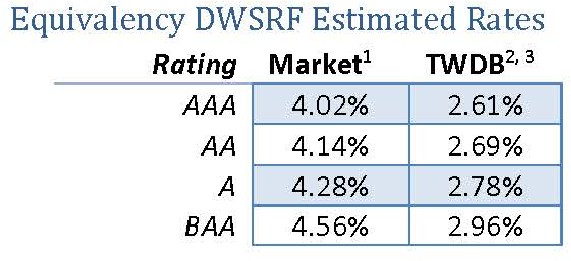 General Obligation Programs
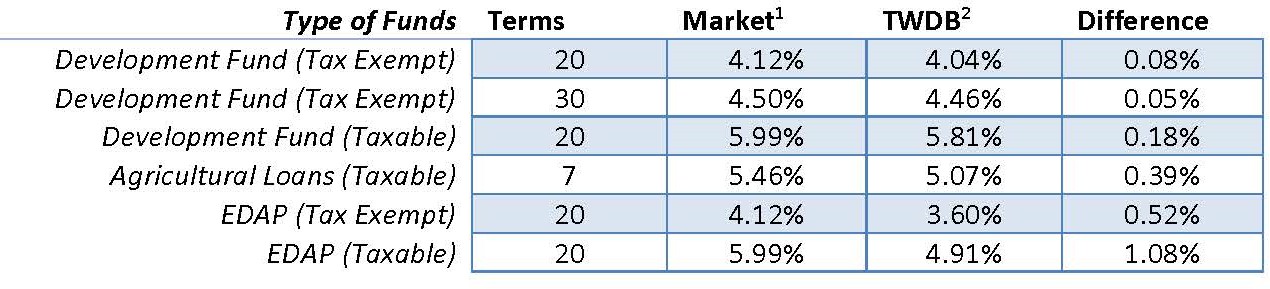 5
Examples of Eligible Projects
Current Water Needs
Future Water Needs
Water Transmission & Distribution
Potable Reuse
Wastewater Collection
Water and Wastewater Treatment
Non-Point Source Pollution Control
Flood Control & Storm Water Management
Irrigation Systems Improvements
Demonstration and Technology Transfer
Equipment Cost Share
6
Funding Program Key Points
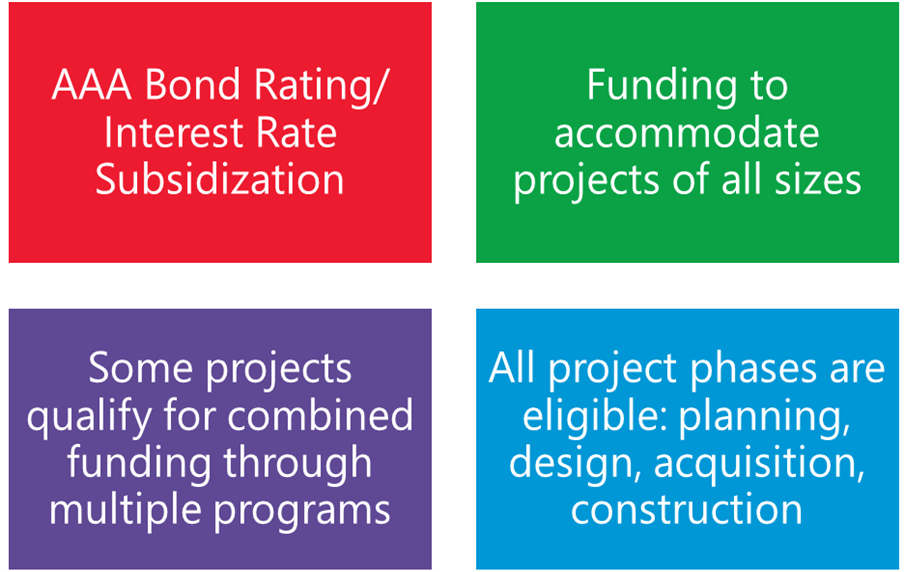 7
Texas Constitutional Amendment - Proposition 6
"The constitutional amendment creating the Texas water fund to assist in financing water projects in this state.“

TEXAS VOTERS APPROVED
78% YES
Senate Bill 28
Created the Texas Water Fund, New Water Supply for Texas Fund, and the Statewide Water Public Awareness Account.
Senate Bill 30
Authorized a one-time, $1 billion supplemental appropriation of general revenue to the Texas Water Fund, contingent on enactment of SB 28 and approval of SJR 75 by voters.
Senate Joint Resolution 75
Proposed constitutional amendment creating the Texas Water Fund to assist in financing water projects in Texas
Directed the TWDB to allocate no less than 25 percent to the New Water Supply for Texas Fund ($250 million).
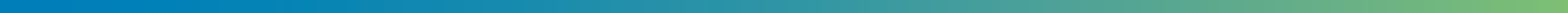 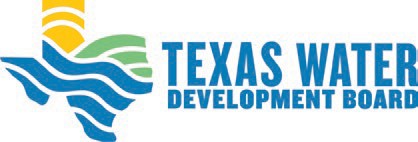 8
Texas Water Fund (SB 28)
Allows the TWDB to transfer money to certain existing TWDB financial assistance programs.

TWDB must ensure that a portion of the money is used for:
water infrastructure projects for rural political subdivisions and municipalities with a population of less than 150,000
projects for which all required state or federal permitting has been substantially completed
water conservation strategies
water loss mitigation projects
the statewide water public awareness program

Created to provide financial assistance to develop water supply projects that create new water sources for the state, including
desalination projects, including marine and brackish water desalination
produced water treatment projects
aquifer storage and recovery projects
the development of infrastructure to transport water that is made available by these types of projects
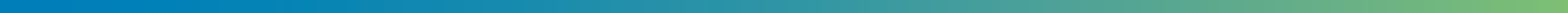 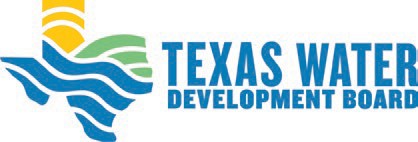 9
Program Administration
Federal Programs
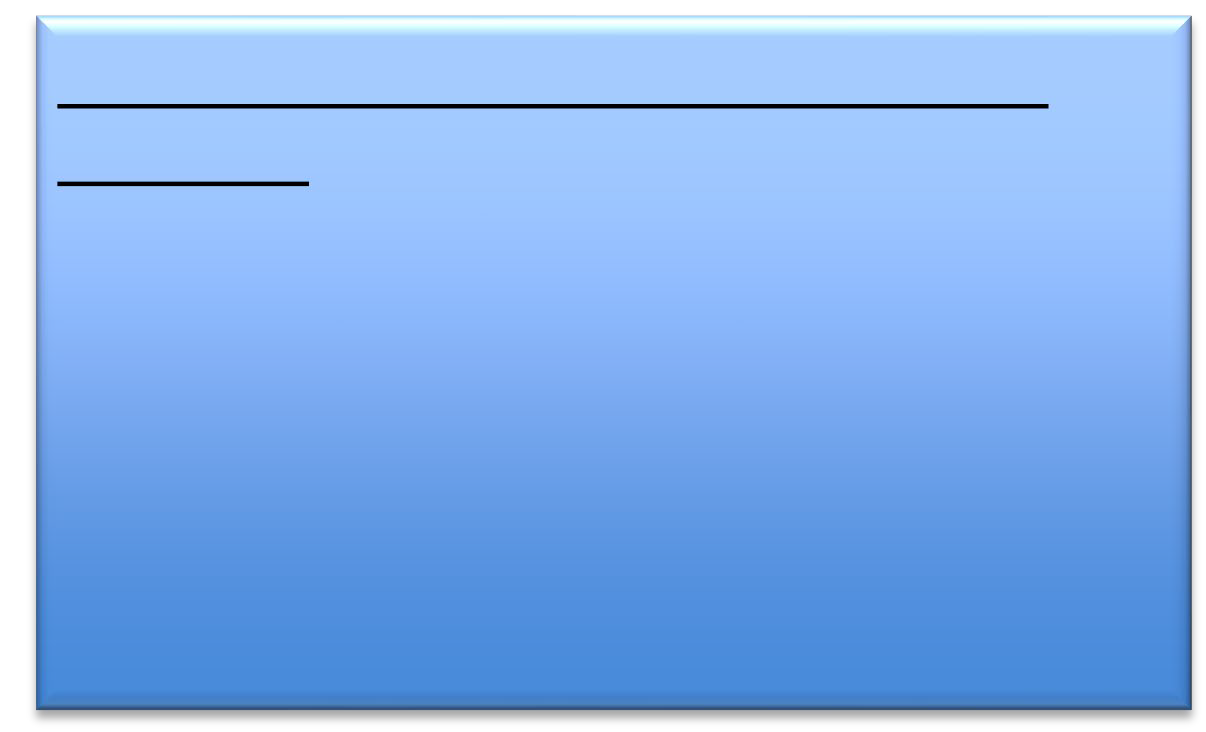 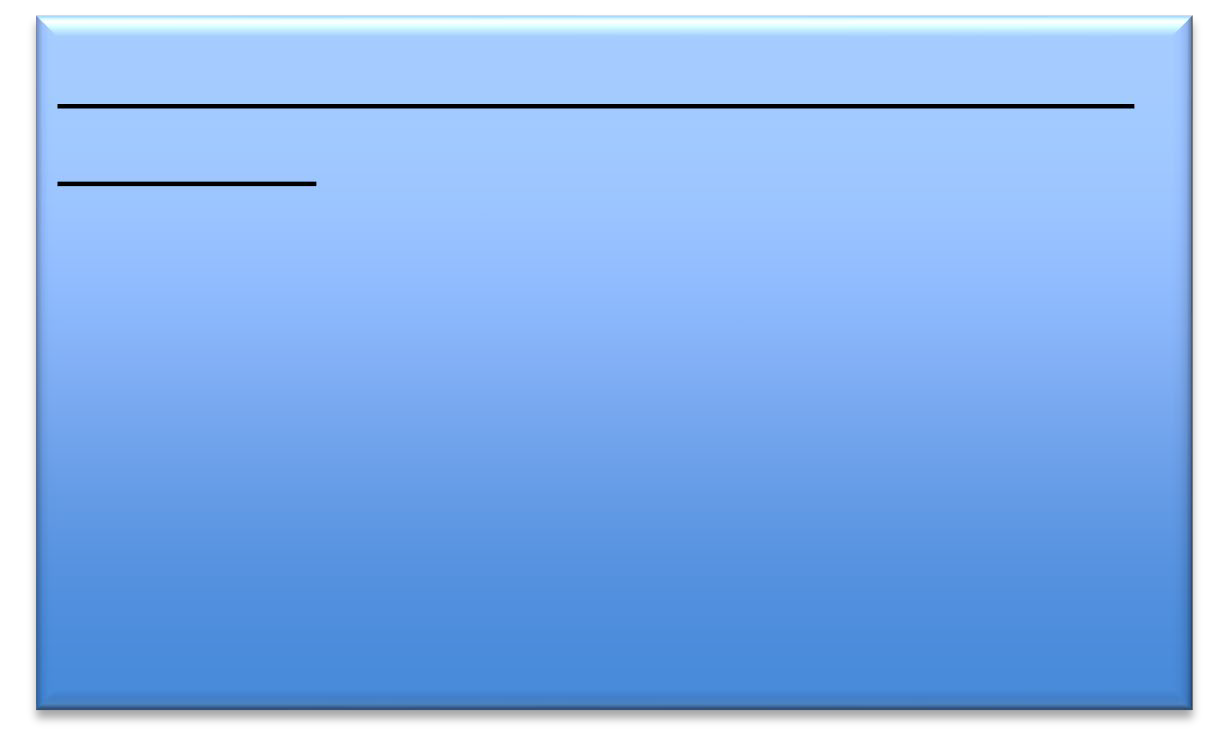 Clean Water State Revolving Fund (CWSRF)
Assists communities by providing low-cost financing for a wide range of wastewater, stormwater, reuse, and other pollution control projects
Emerging Contaminants funding available
Drinking Water State Revolving Fund (DWSRF)
Assists communities by providing low-cost financing for a wide range of water projects that facilitate compliance with drinking water standards
Lead Service Line Replacement funding
Emerging Contaminants
Small Disadvantaged Communities funding
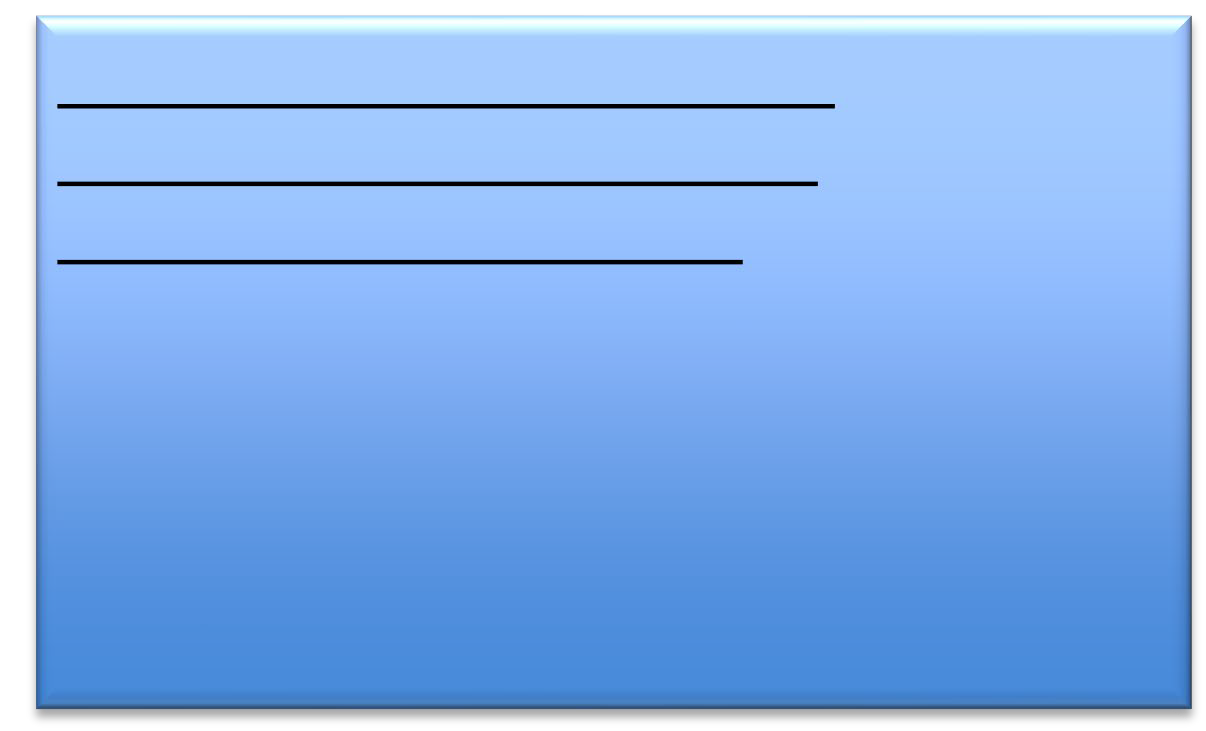 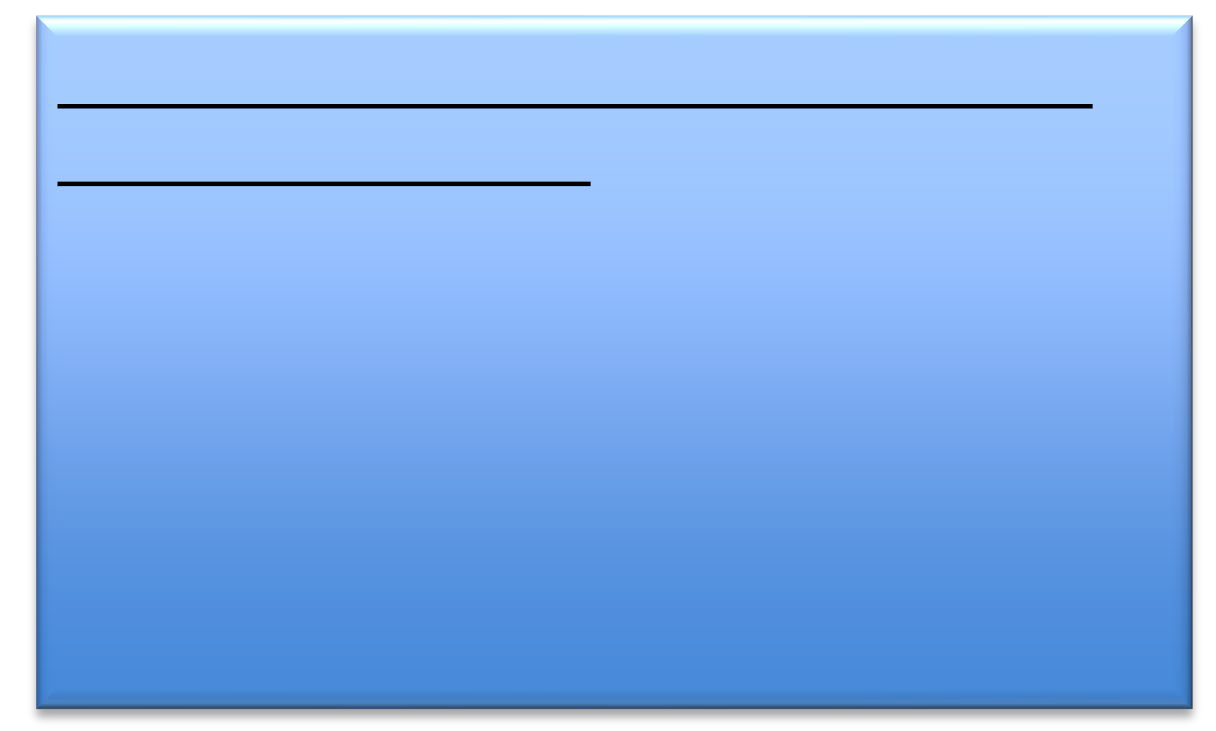 CWSRF and DWSRF - Asset Management Program for Small Systems (AMPSS)
Provides funding assistance to small water and wastewater utilities to create and implement asset management plans and other management tools
Water Utilities Technical Assistance Program (WUTAP)
Provides technical assistance to entities what have never applied to the TWDB or how have submitted requests but have not been invited to apply.
10
State Programs
Flood Infrastructure Fund (FIF)
	Provides financing in the form of grants and 0% loans for drainage, flood mitigation, and flood control projects under four project categories.
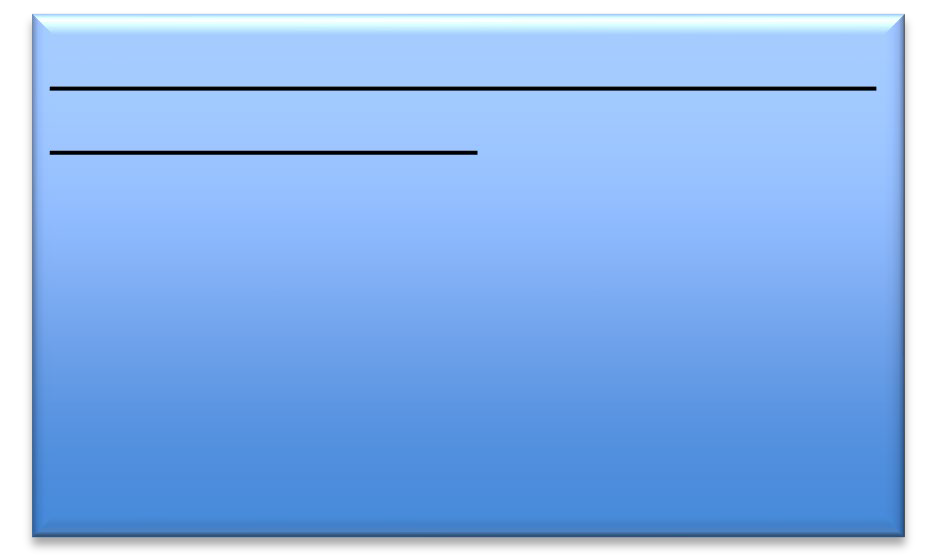 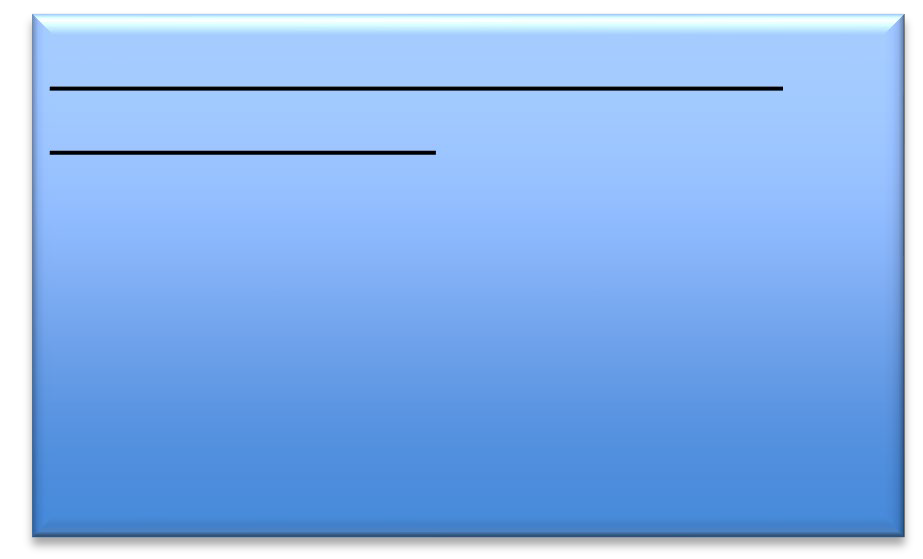 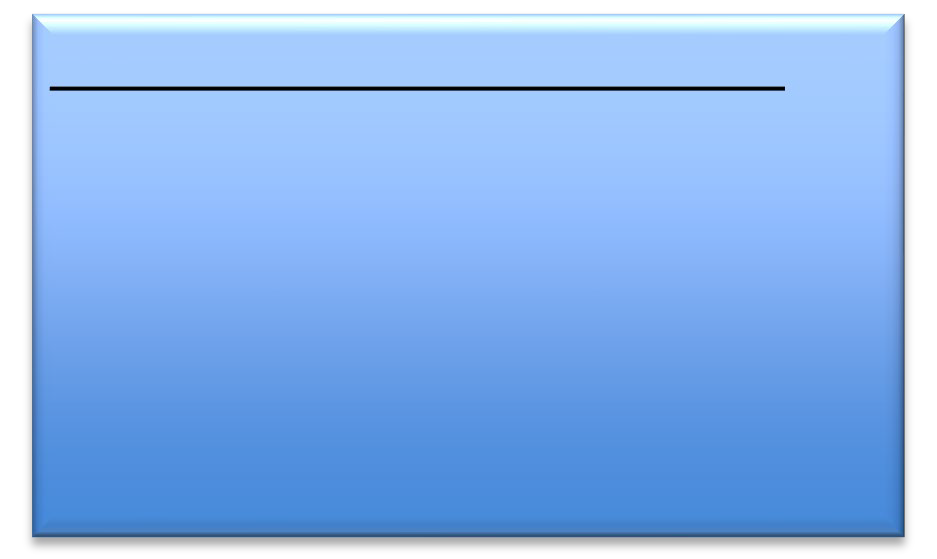 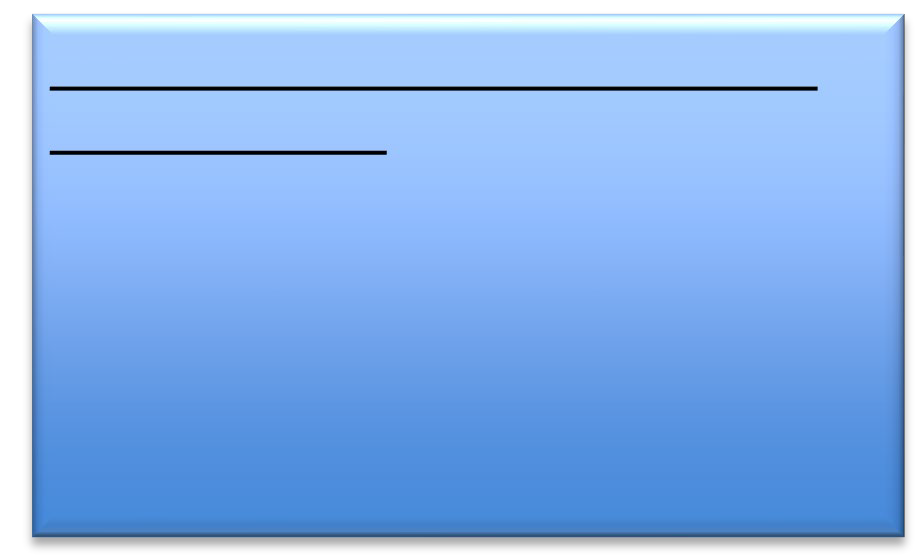 State Water Implementation Fund for Texas (SWIFT)
	Provides low-cost assistance for projects in the State Water Plan
	Bonds for the program are issued through SWIRFT
	Funding amount is determined each prioritization round
Economically Distressed Areas Program (EDAP)
	Provides financial assistance in the form of grants and loans for water and wastewater projects in economically distressed areas where service is unavailable
Texas Water Development Fund (DFund/WDF)
	State loan program that provides financing for water, wastewater, and flood control
TWDB sells bonds for amount needed
State Participation (SP)
	Goal is to allow for the “right sizing” of projects in consideration of future needs. The program encourages the optimum development of regional projects by funding excess capacity for future use.
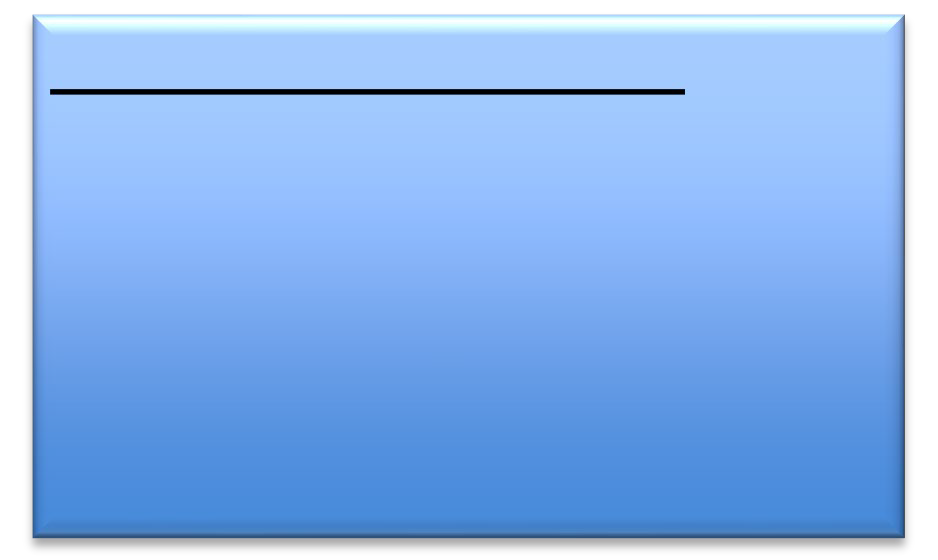 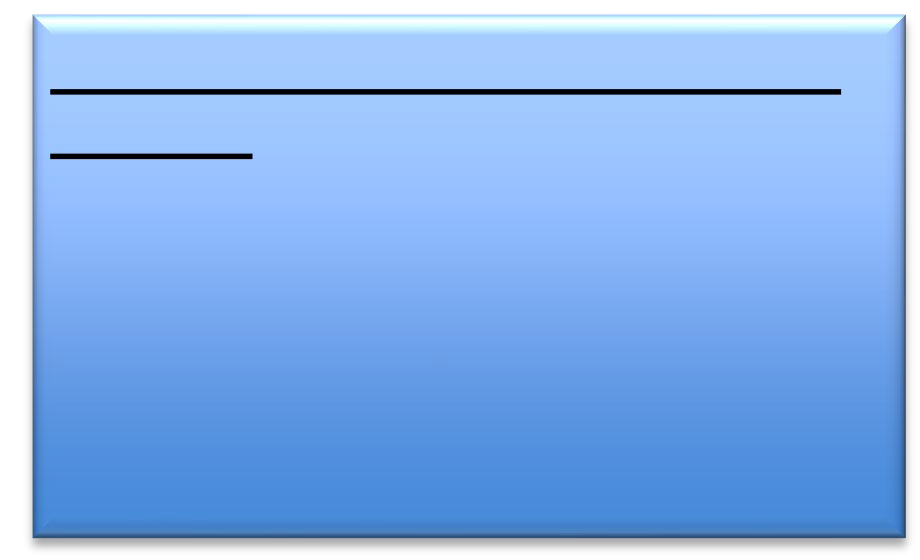 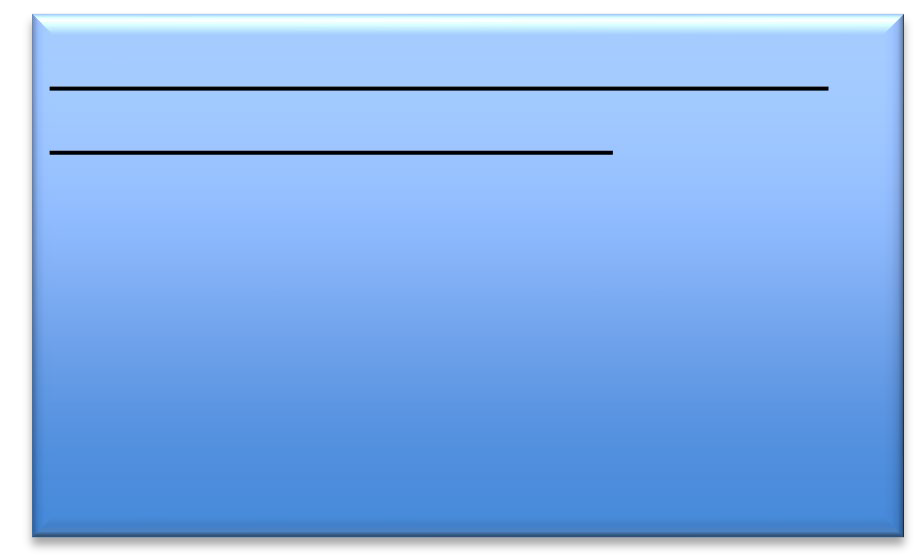 Agricultural Water Conservation Loan & Grant Programs
	Provides financial assistance for agricultural water conservation projects in Texas
Rural Water Assistance Fund (RWAF)
	Provides small, rural water utilities with low-cost, long-term financing for water and wastewater projects
	TWDB sells bonds for amount needed
11
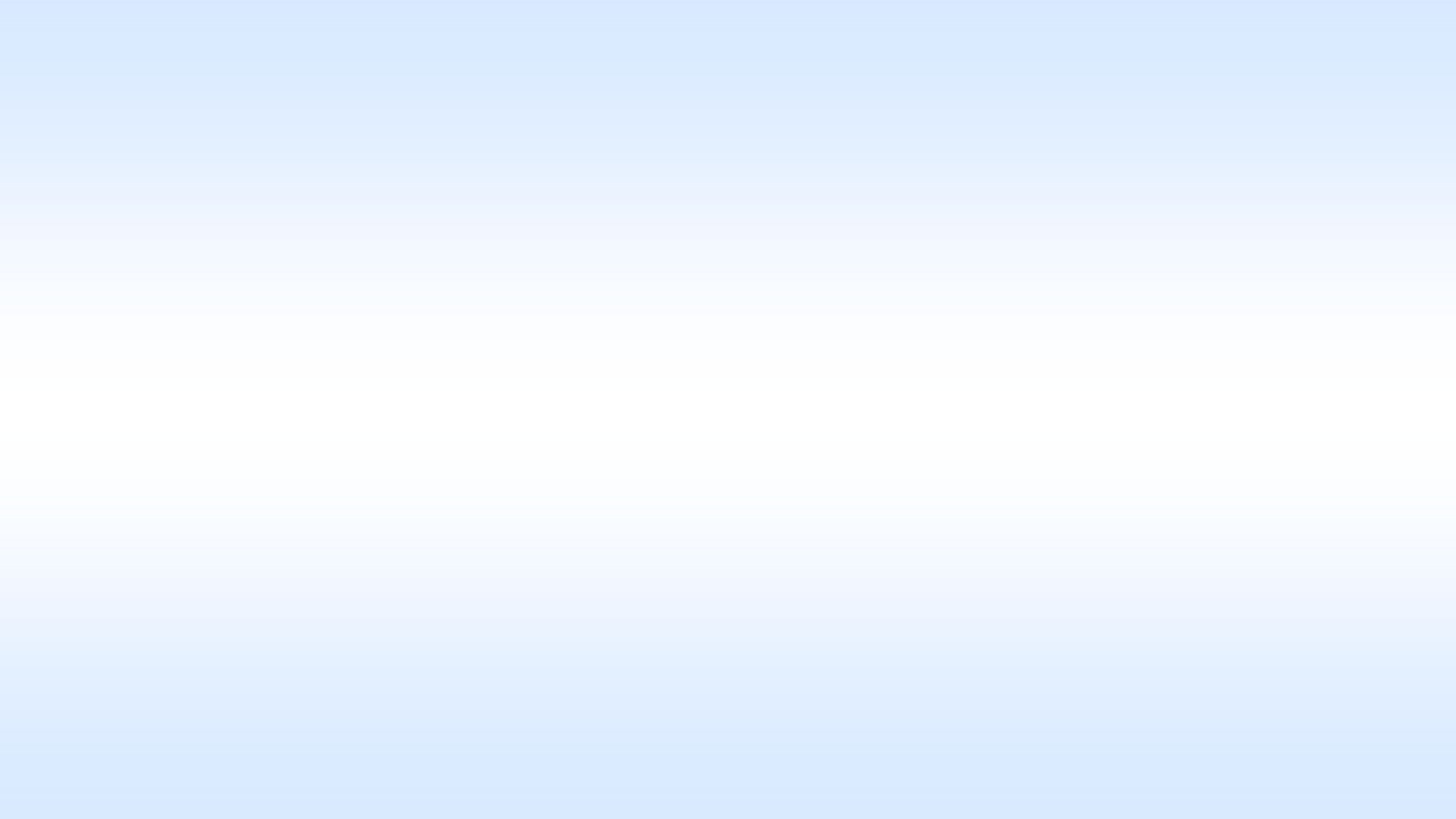 Financial Accounting and Loan Repayment
For SRF, SWIFT, EDAP, and FIF Programs: Applicant submits to the Intended Use
Plan/Prioritization List
Project Goes Through Planning, Acquisition, Design, and Construction phase
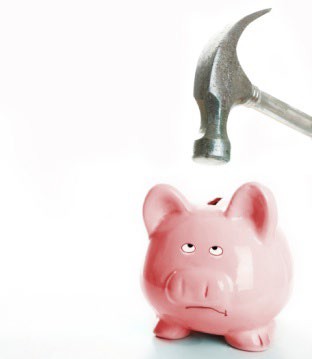 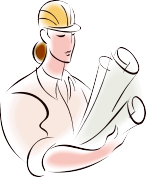 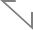 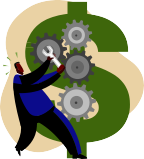 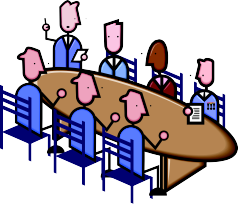 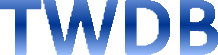 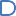 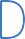 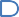 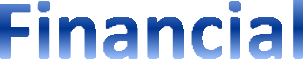 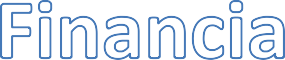 Applicant hires Consultants (Engineer, Financial Advisor, and Legal Counsel)
Delivery Date – Applicant receives financing
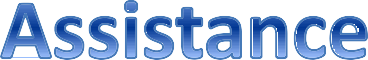 Closing Process
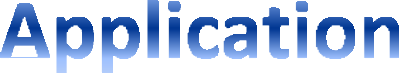 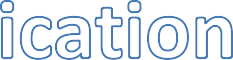 For SRF, SWIFT, EDAP, and FIF Programs: Invitations sent to those above funding
line
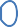 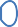 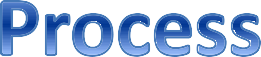 TWDB Board Consideration/Approval of Application
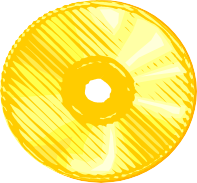 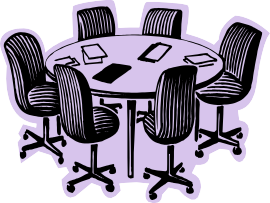 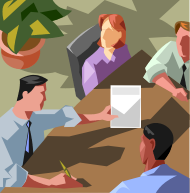 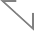 Applicant submits Financial Assistance Application
Pre-application Conference
12
Intended Use Plan Process
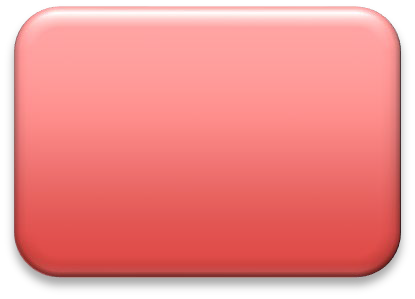 SRFs: December 1 – March
1 (each year)
Project Solicitation
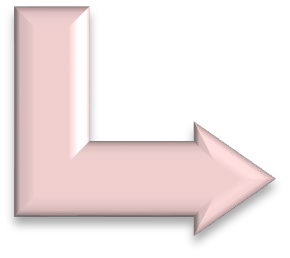 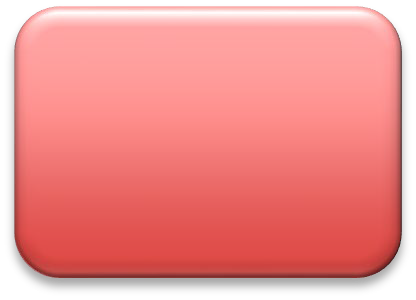 Rating & Ranking Process
March - May
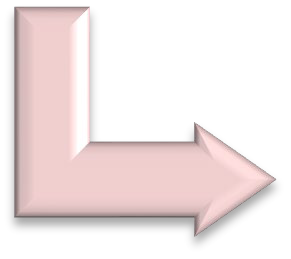 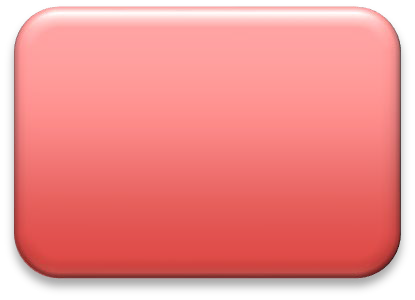 TWDB
Prepares Draft IUP
- Early Summer
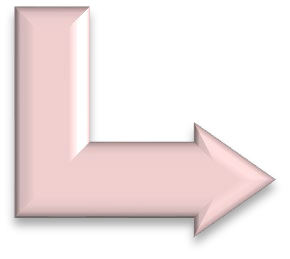 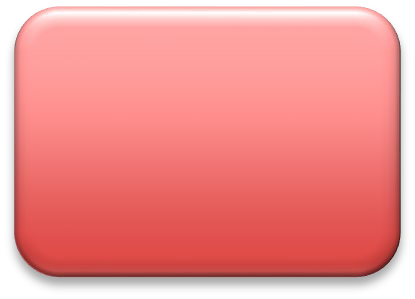 Public Comment Period
Summer
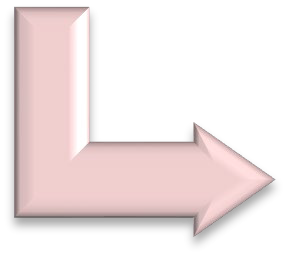 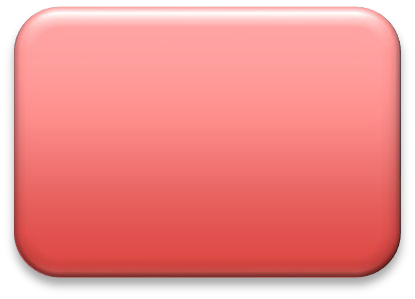 TWDB
Adopts Final IUP
Late Summer
/Early Fall
13
Regional Water Project Development
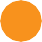 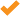 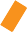 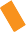 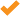 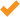 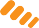 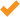 APPLICATION INTAKE
PROJECT ELIGIBILITY REVIEW
CREDIT ANALYSIS
EXECUTIVE ADMINISTRATOR RECOMMENDATION
BOARD COMMITMENT
LOAN CLOSING
PROJECT IMPLEMENTATION
14
Outlays and Escrows
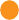 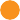 Responsible for Disbursement of funds for projects
Outlays: Entities must provide evidence of costs incurred on projects
Escrow Releases: Recipients account where TWDB funds are deposited at closing but can only be released with TWDB approval
Disbursement Methods
Federal programs with principal forgiveness: released based on outlays provided
Program funds can be released either with outlays or completion of project milestones.
15
Timelines - State Fiscal Year 2024
16
Helpful Tip
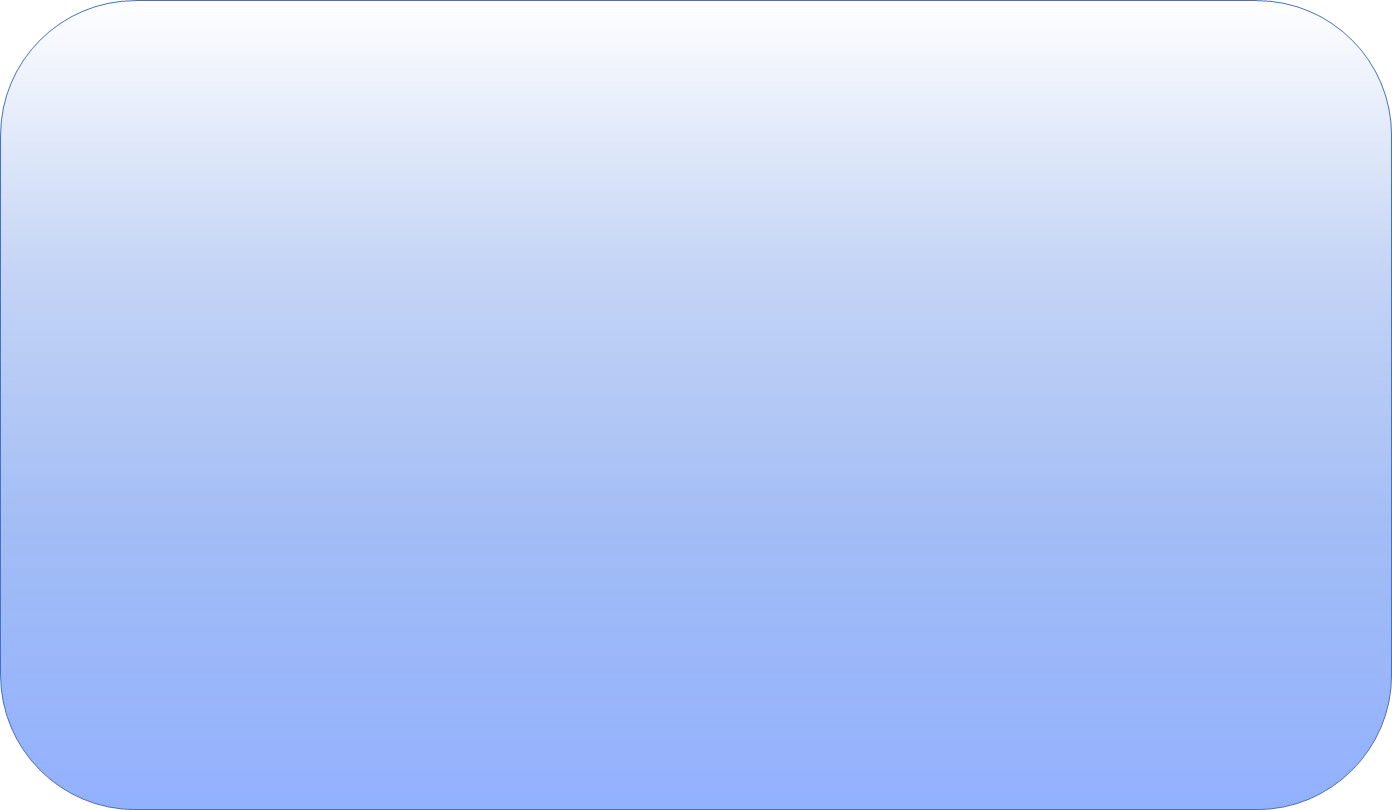 Financial Audits
Are they up to date?
At the time of full application submittal, a current audit is required for the application to be deemed administratively complete.
Costs can be captured in project budget.
Ability to Take on Debt
Analysis will be completed.
What rates and charges are in place? Will they need to be raised?
Updated Water use Survey and Water Loss Audit.
Water Conservation and Drought Contingency Plan (if applicable).
Talk early and often with TWDB staff – we are happy to provide guidance and support
17
Resource Links
New Texas Water Fund
https://www.twdb.texas.gov/financial/programs/twf/index.asp
TWDB Financial Assistance Programs
https://www.twdb.texas.gov/financial/index.asp
TWDB Financial Assistance Program Guidance Manuals and Forms Library
https://www.twdb.texas.gov/financial/instructions/index.asp
TWDB Funding Application FAQ
https://www.twdb.texas.gov/financial/applications/faq.asp
Clean Water State Revolving Fund Program
www.twdb.texas.gov/financial/programs/CWSRF/index.asp
Drinking Water State Revolving Fund Program
www.twdb.texas.gov/financial/programs/DWSRF/index.asp
18
Resource Links
Regional Water Planning
www.twdb.texas.gov/waterplanning/index.asp
Flood Programs
https://www.twdb.texas.gov/flood/index.asp
Conservation
https://www.twdb.texas.gov/conservation/index.asp
Texas Water Infrastructure Coordination Committee (TWICC)
https://twicc.org/resources/doc/TWICC_Funding_Resources_Guide.pdf
*
TWDB Newsletter
https://www.twdb.texas.gov/newsmedia/signup.asp
19
For more information
Visit https://www.twdb.texas.gov/financial/index.asp  Or email: financial_assistance@twdb.texas.gov

Stay connected:
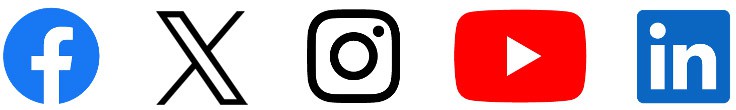 20
Charging the Future: The Role of Retail in Our EV Transition
Drew ToherConsumer ReportsApril 5, 2024
21
Consumer Concerns with EV Charging
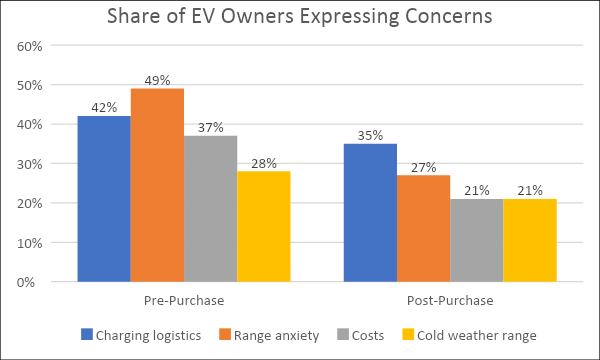 Charging logistics:
–One of the most commonly selected barriers among consumers who have not purchased an EV
– The most persistent problem among EV owners
Source:  “Electric Vehicle Owners,” Consumer Reports nationally representative survey of 943 respondents (February 2023), https://article.images.consumerreports.org/image/upload/v1679253682/prod/content/dam/surveys/Consumer_Reports_EV_Owners_October_November_2022.pdf; only top four responses displayed.
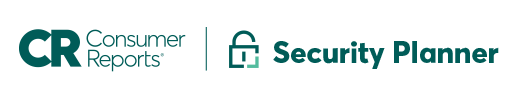 22
America’s Charging Challenge
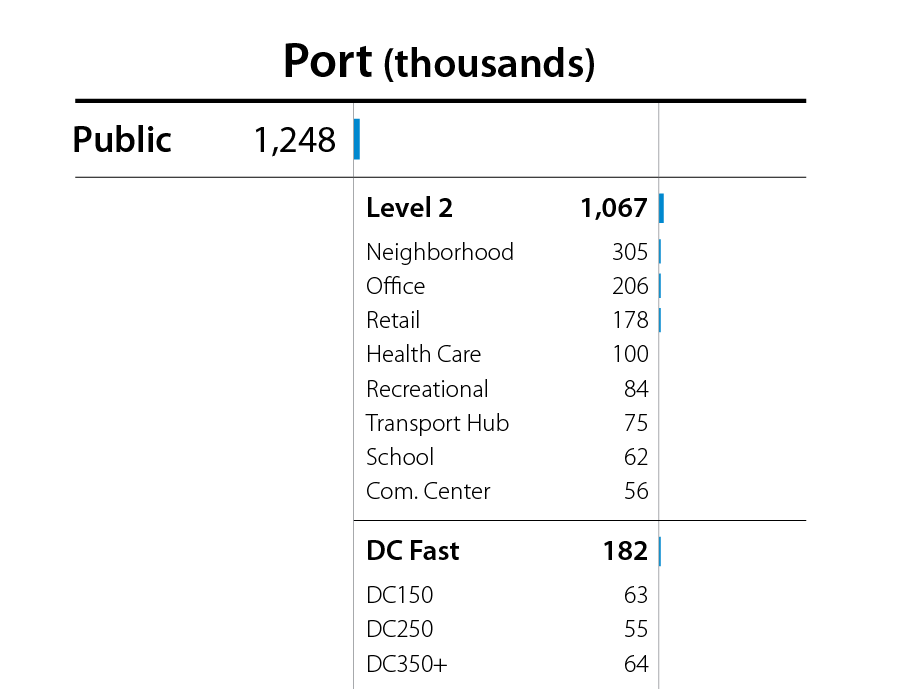 1.25 million chargers needed by 2030 to meet consumer demand
Roughly 10% of this goal is currently built out
Data from CR community reflects the national challenge
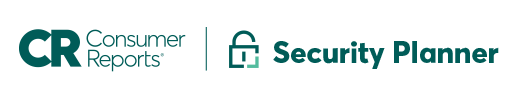 23
Source: Wood et al., “The 2030 National Charging Network: Estimating U.S. Light-Duty Demand for Electric Vehicle Charging Infrastructure,” National Renewable Energy Laboratory, June 2023, https://www.nrel.gov/docs/fy23osti/85654.pdf.
Solution: More Chargers Where Consumers Want Them
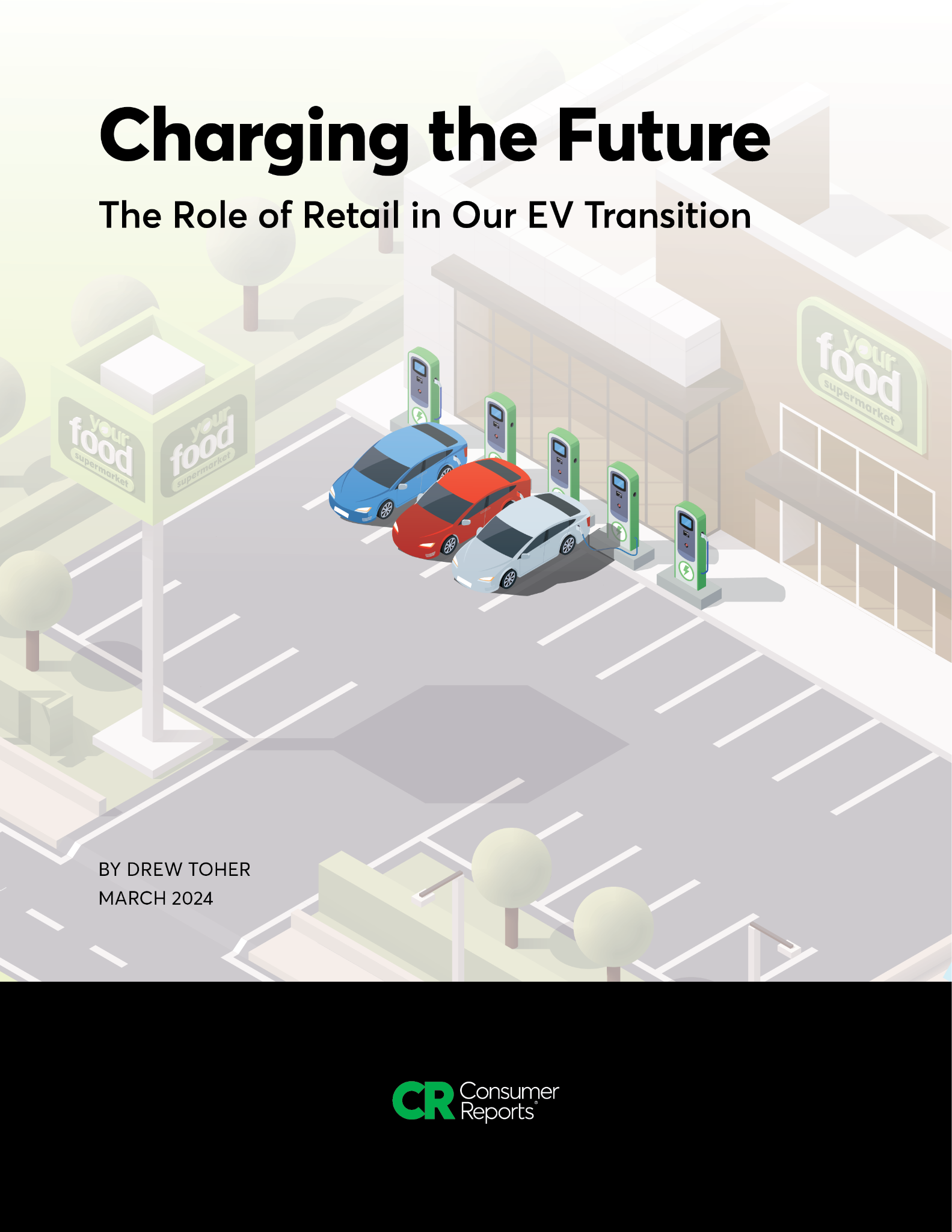 Key Findings:
Almost all retailers are lagging
Out of 270,000 stores reviewed, only about 1% offer EV charging
Ikea only retailer to cover nearly all store locations
Room for improvement and big opportunity for companies that invest
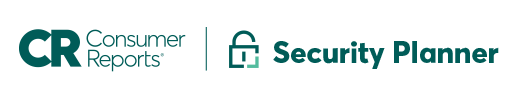 24
Read the report here: https://advocacy.consumerreports.org/research/cr-report-charging-the-future-the-role-of-retail-in-our-ev-transition/
Strong Business Case
Economic Benefits of Charging for Retailers:
Increase in foot traffic (4%)
Increase in revenue (5%)
More time spent at store location (average upwards of nearly 1 hour)
High chance of a retail purchase (89% buy something while charging)
Free charging can act as a loss leader, fast charging provides direct revenue
Cost offsets through solar and battery backup
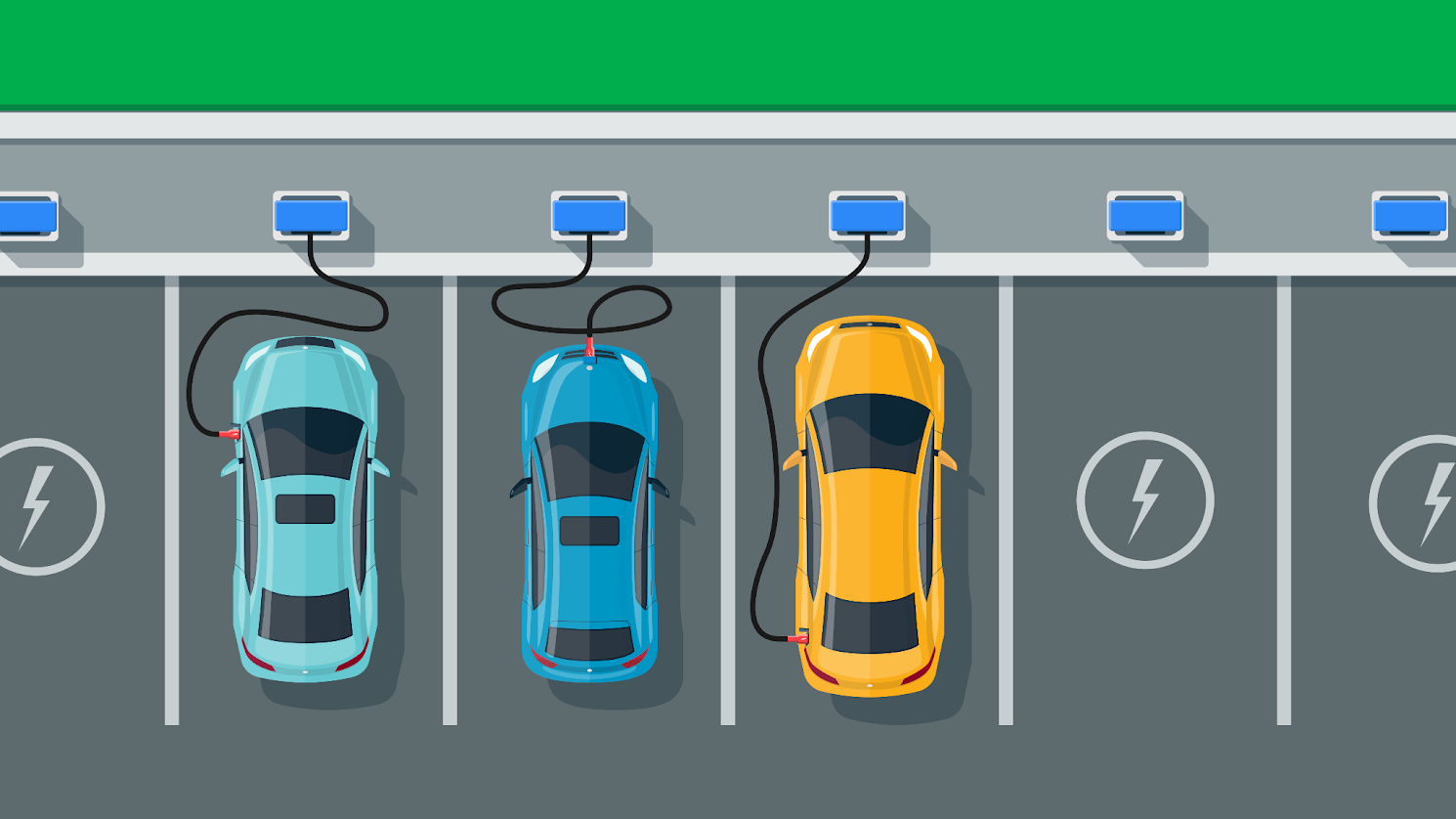 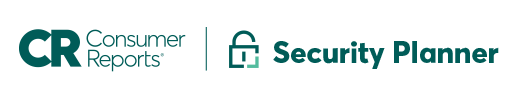 25
Read the report here: https://advocacy.consumerreports.org/research/cr-report-charging-the-future-the-role-of-retail-in-our-ev-transition/
Federal Incentives Available
Federal Programs Retailers Can Tap Into:
Inflation Reduction Act
Provides credit of 30%, up to $100,000 for charger installation
Available for underserved communities (covers roughly ⅔ of U.S.)
Bipartisan Infrastructure Act
Community and Highway EV Charging Grant Programs
Retailers can partner with local governments to access funding
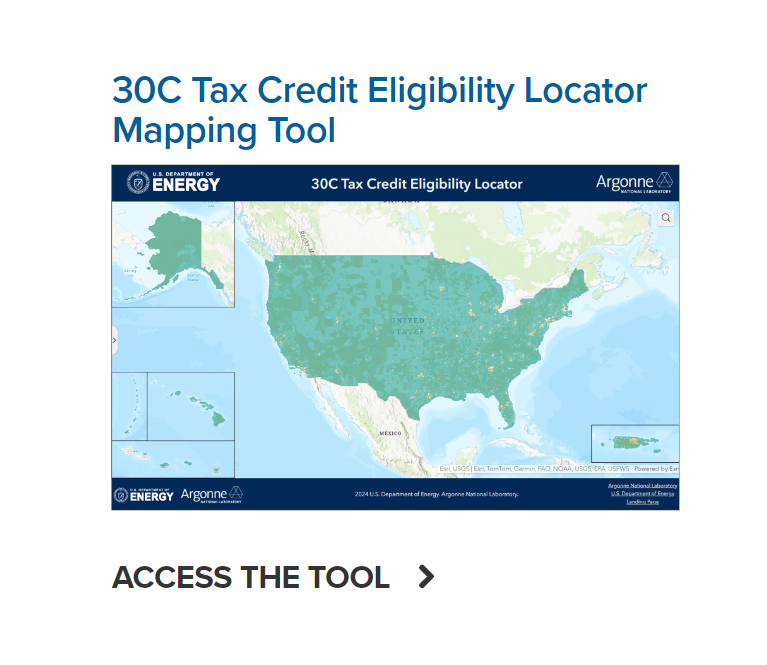 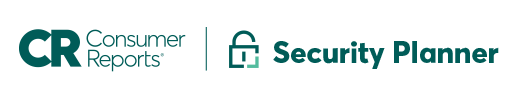 26
Source: “Refueling Infrastructure Tax Credit,” Argonne National Laboratory, 2023, https://www.anl.gov/esia/refueling-infrastructure-tax-credit.
Which Retailers Will Benefit?
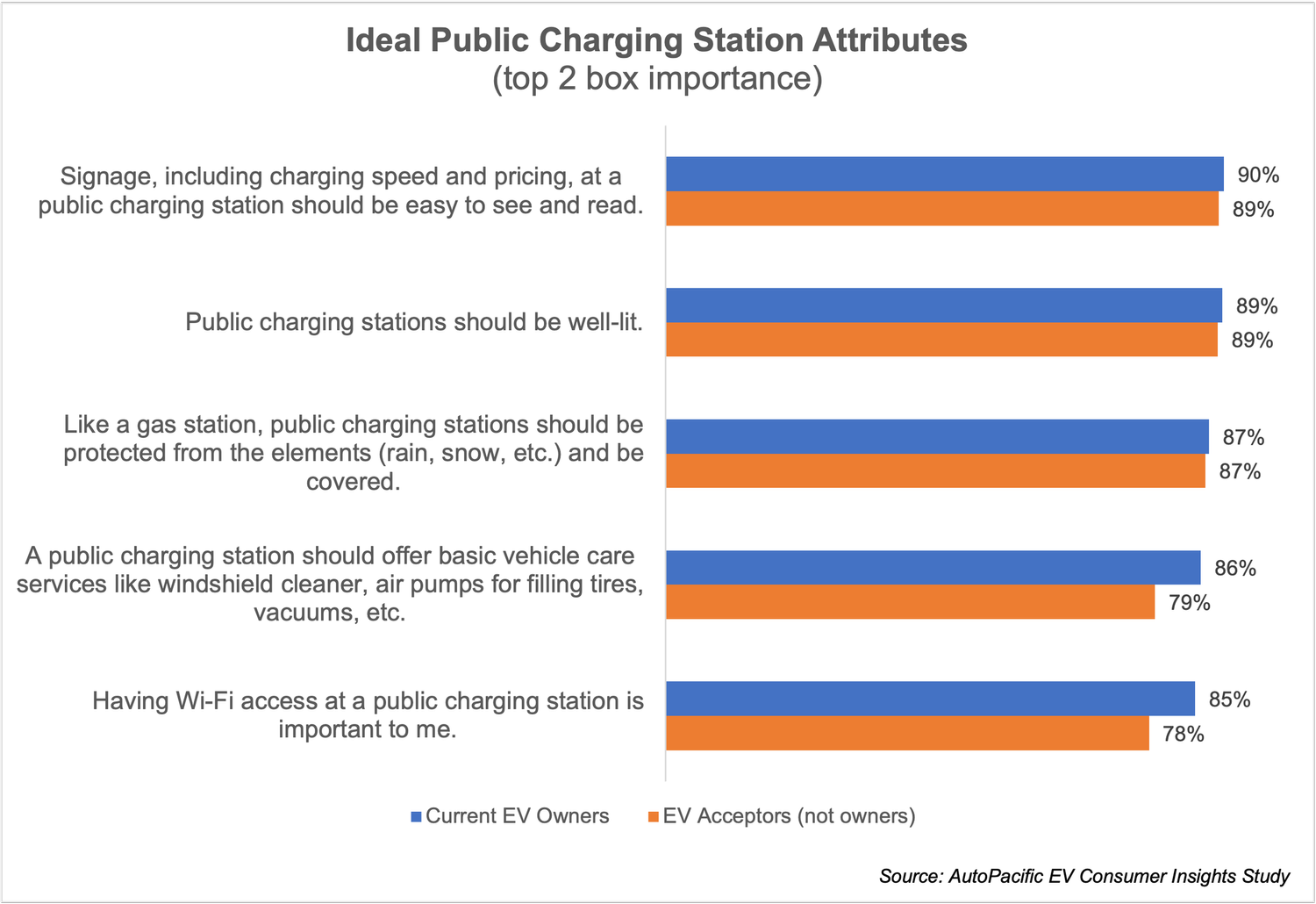 First movers in an area
Retailers that associate their brand with charging
Those who best meet consumer needs for reliability, speed,  amenities, and safety
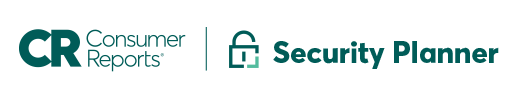 27
Source: “Autopacific Ev Consumer Insights Study” https://www.autopacific.com/autopacific-insights/2024/2/14/autopacific-study-reveals-ev-consumers-want-a-public-charging-experience-similar-to-that-of-traditional-gas-stations
CR’s Campaign to Expand Retail Charging
Which specific grocery and big box chains should install more EV charging? 
Take our action 
Collecting stories on retail EV charging
What does charging access at a retailer mean for you?
Help show retailers the value EV charging brings to their customer
Charging Insights Panel
Real-time feedback on charging station reliability
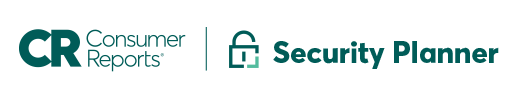 28
Thank you TxETRA!
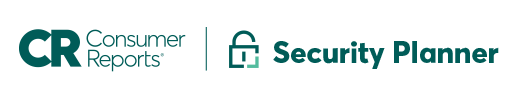 29